Strategy Design Tool
Developing and Documenting a Company Strategy.
Background Information
Executive Summary – identify:
Company Background – include:
External factors, biggest risks/opportunities
Critical gaps and strengths to address
Objectives of strategic plan
Company origin
Original company purpose
Current overview (offices, # of employees, areas of specialty, market offerings)
Current Customers– describe:
Target Customers – identify:
Primary customers (majority of revenue)
Secondary customers
Ideal future primary customer
Acceptable future secondary customer
Rejects – will not serve, under ‘x’ conditions
Produce/Service Offerings– detail:
Current State – provide:
Different types of services or products you offer
Current situation within company walls
Challenges being faced
Areas that are performing well
External Analysis
Major Environmental Factor/Trends
SWOT Analysis
Top 3 strengths your business can capitalize on
Top 3 opportunities your business can capitalize on
Identify external factors that can or do impact the business’ ability to be successful.
Identify opportunities and threats that impact the business
Define the intrinsic strengths and weakness that exist in the company
S
T
O
S
OPPORTUNITIES
STRENGTHS
Top 3 economic factors
Top 3 political / legal factors
W
T
THREATS
WEAKNESSES
P
E
ECONOMIC
POLITICAL / LEGAL
TECHNOLOGICAL
SOCIAL
Top 3 weaknesses in your business that put you at risk
Top 3 threats to your business that must be mitigated
Top 3 technological external factors
Top 3 social external factors
External Analysis
Define your competitors
Breakdown the Competitive Landscape
Who do you compete against in each service/product segment?
What are they known for in the market?
Why do Customers go to them over other options?
Examples of possible breakdowns:
Market share by firm (if limited players)
Types of firms operating in this space
Average revenue
Average profit margins
Market size
Industry growth
Fragmentation
External Analysis
Stakeholders
Industry Analysis
Customers
What are customers seeking?
What are their expectations?
Partners
Who do you use as partners?
What is their influence?
What are they hoping to gain from the relationship?
For each area below:
Identify score
Key points to justify the score
Substitution – Score
Threat of Entry – Score
Suppliers – Score
Rivalry – Score
Buyers – Score
Key point(s) to justify score
Key point(s) to justify score
Key point(s) to justify score
Key point(s) to justify score
Key point(s) to justify score
Overall: Score
Internal Analysis
Strategic and Operational Health Assessment
Strong
Weak
Strategic Health
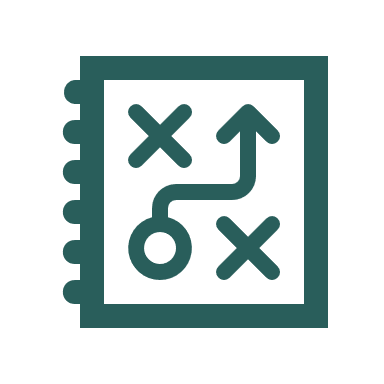 Key elements that justify why you scored the company the way you did
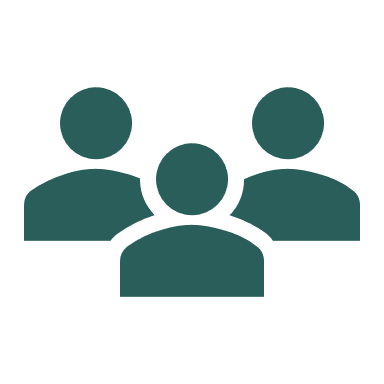 Strong
Operational Health
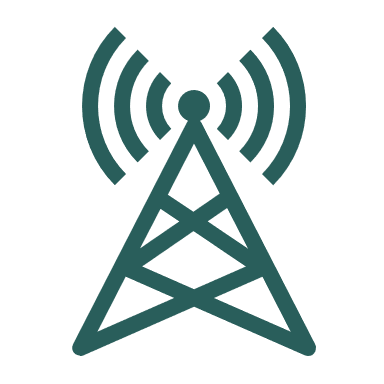 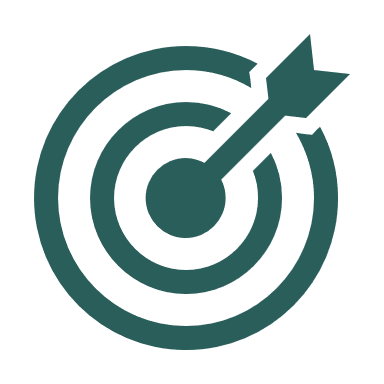 Weak
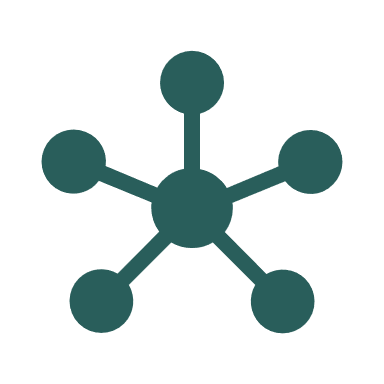 [Speaker Notes: Score yourself]
Internal Analysis
Core Competencies
Culture
Identify:
What do you offer the market?
What are you best at within each offering? 
What makes you the expert or the best quality, etc.?
Assess the organizational culture
Good
What is positive about current culture?
What elements need to be maintained?
Bad
What to be wary of as the company grows?
What needs to be monitored/removed?
Ugly
What people conflicts/challenges exist now and will grow as the company grows?
What needs to be addressed now?
Key Areas
Key Implications of the Assessment for the Future
Key Success Factors
Review the external analysis
Identify the top three external items that the company must reflect on and bake into the strategy
Review the internal analysis
Identify the top three internal items that must be implemented/maintained for the organization to be successful
Strategy
Vision YYYY (e.g. 2021)
Positioning Statement
Who this has been created for?
Who will your company be?
Where will you operate geographically?
Who will you serve and not serve?
What will you do for them?
Why do you do what you do?
What objectives must be reached to achieve this vision? 
These objectives become your missions.
How will you measure success by end of Vision timeline?
Key Performance Indicators
Company Missions
Determine Company Missions
Execution Plan
Group objectives into company missions
The objectives will accomplish the mission
For each objective, 
Determine tactics to achieve objective
Who is responsible?
What needs to be done and in what order?
How long will it take?
Define monitoring and measuring
How do you define success for this objective?
How dill you measure it?
Key Performance Indicators (KPIs)
Organizational KPIs
KPI Assumptions and Inputs
List the key performance indicators
Benchmark: Identify where you are now
Goal: Establish where you want to be by the end of each year
E.g.
Revenue
Margins
# of customers/segment
Staff turnover
New markets entered 
Etc.
Identify the key assumptions you made when creating the KPIs
Considerations
Anticipated Human Resource Needs
Major Risks
What resources will be required to make the Missions possible?
Current roles involved
Additional roles that need to be hired
Consultants or contract employees required
What three major risks could stop you from accomplishing the vision?
What is their score in terms of
Impact
Probability
Overall risk score
How will you mitigate the risk?